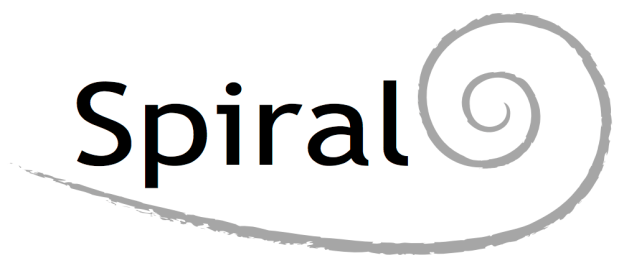 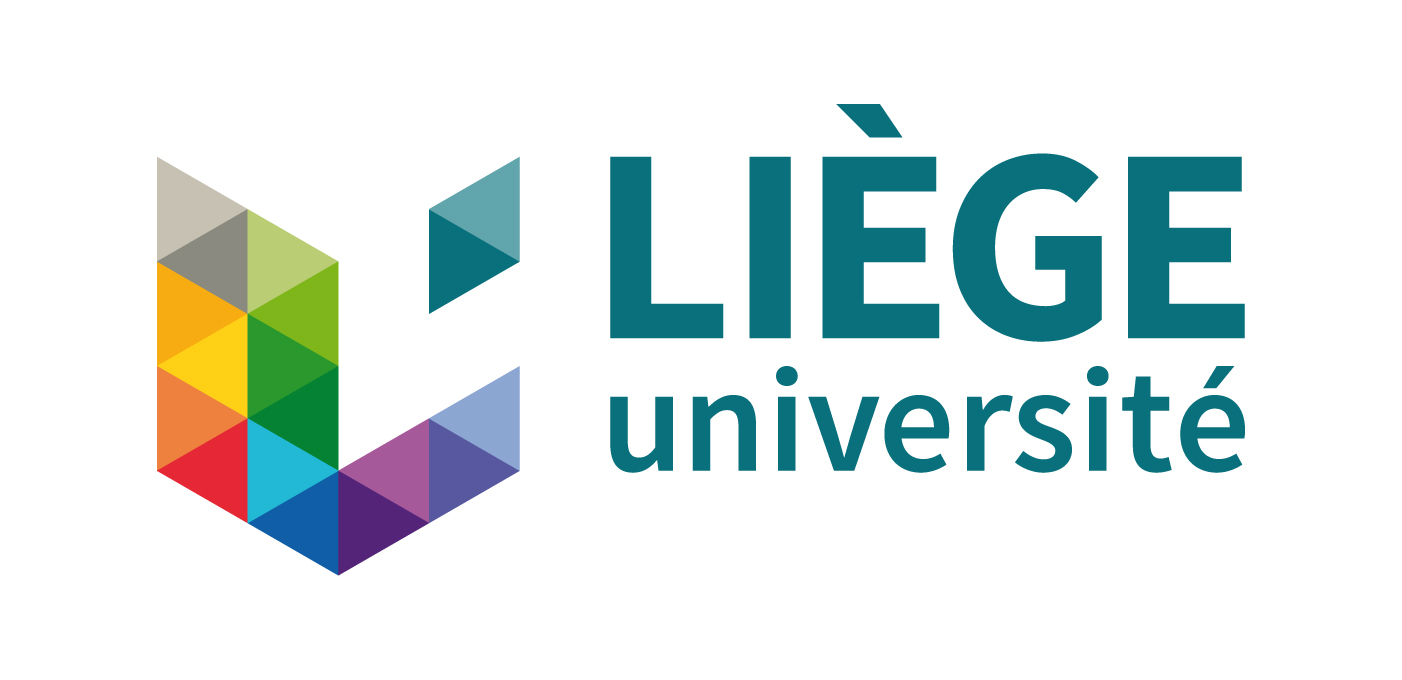 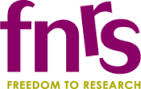 La coopération belge au développement : une analyse multiniveaux
Congrès ABSP - « Face à l'État : choisir, gérer, contester »
3 avril 2017

Justine Contor
Aspirante F.R.S-FNRS
Centre de recherche Spiral, Ulg
Plan
Approche méthodologique

Le cadre international: les effets des engagements internationaux 

Le contexte politique belge
Retour socio-historique sur la coopération au développement en Belgique
Le tournant de la fin des années 1990
La réforme actuelle

Les ONG belges de développement, vers une complexification
Approche méthodologique
Approche qualitative – co-constructive et participative
Observation participante
Études de cas
Entretiens semi-directifs (dont des exploratoires)
Focus-group
Enquête Delphi
Le contexte belge en quelques dates clés
> WWII
Liée aux colonies
APD = Ministère de Colonies  Affaires étrangères
1962 = Office de la Coopération au Développement (ancienne DGD)
1971 = Administration Générale e la Coopération au développement (AGCD)
1980 – 1995 tout ce petit monde vivote
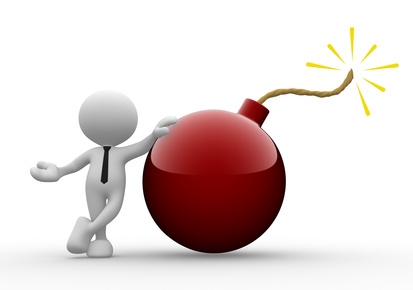 Les effets de la réforme « Moreels »
Loi du 25 mai 1999 : la première !
Séparation du politique (DGD) et de l’opérationnel (CTB - création 1998)
La légitimité et le statut des ONG est entérinée 
Service de l’Évaluation Spéciale de la Coopération au développement
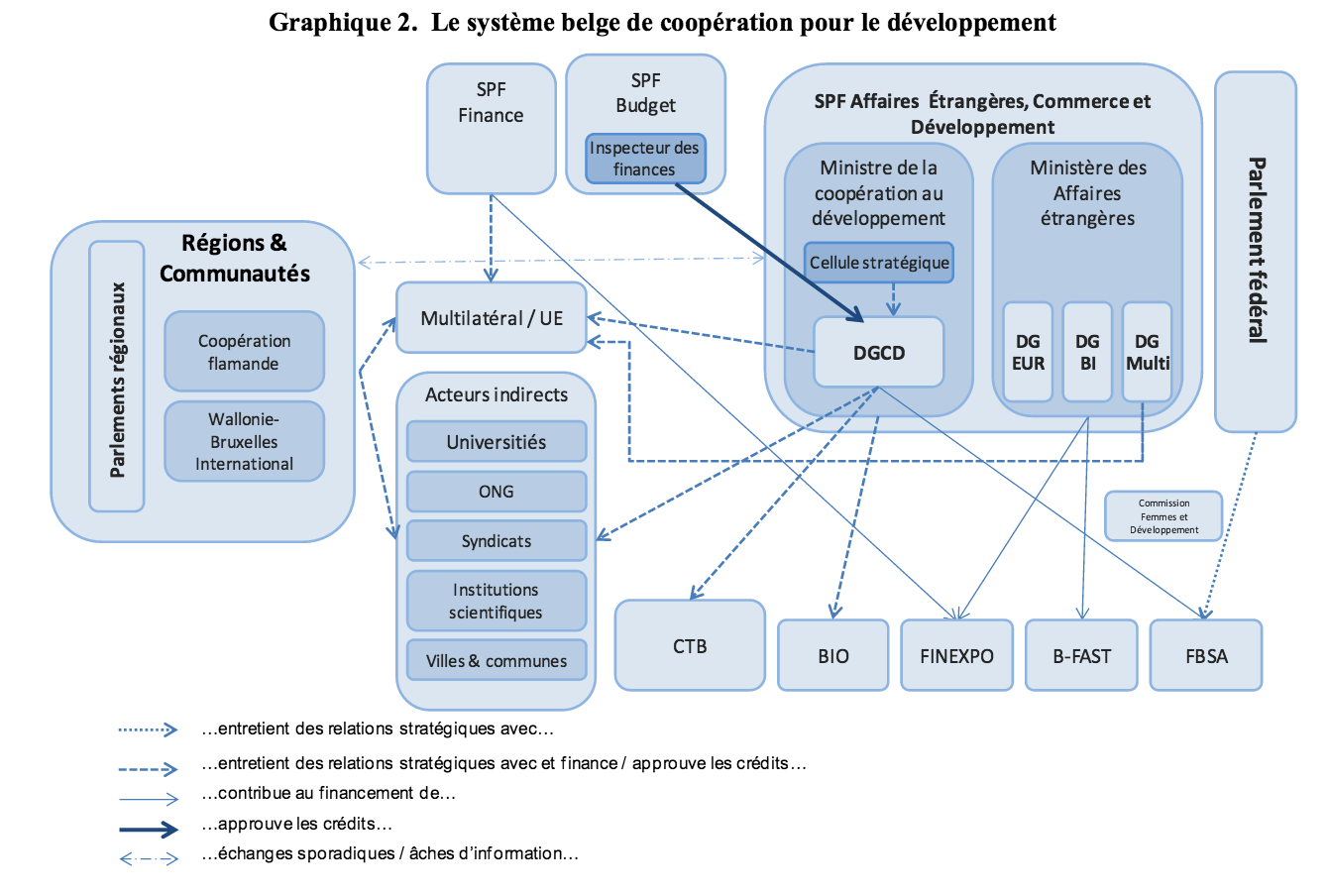 La réforme De Croo
Focus États fragiles
CTB = Agence de development agency
Screening des ACNG
Financement direct / indirect des ACNG
Partenariats
Les ONG belges de développement
Elles font partie des acteurs indirects = ACNG
Les ONG de développement belges = 104 ONG  42 bilingues; 39 FR; 23 Fl.
3 principaux axes de travail : ED; partenariat au sud ; plaidoyer
Budget : 120 Mi € par an 
Forte dépendance aux subsides publics : 65 % à 85 %
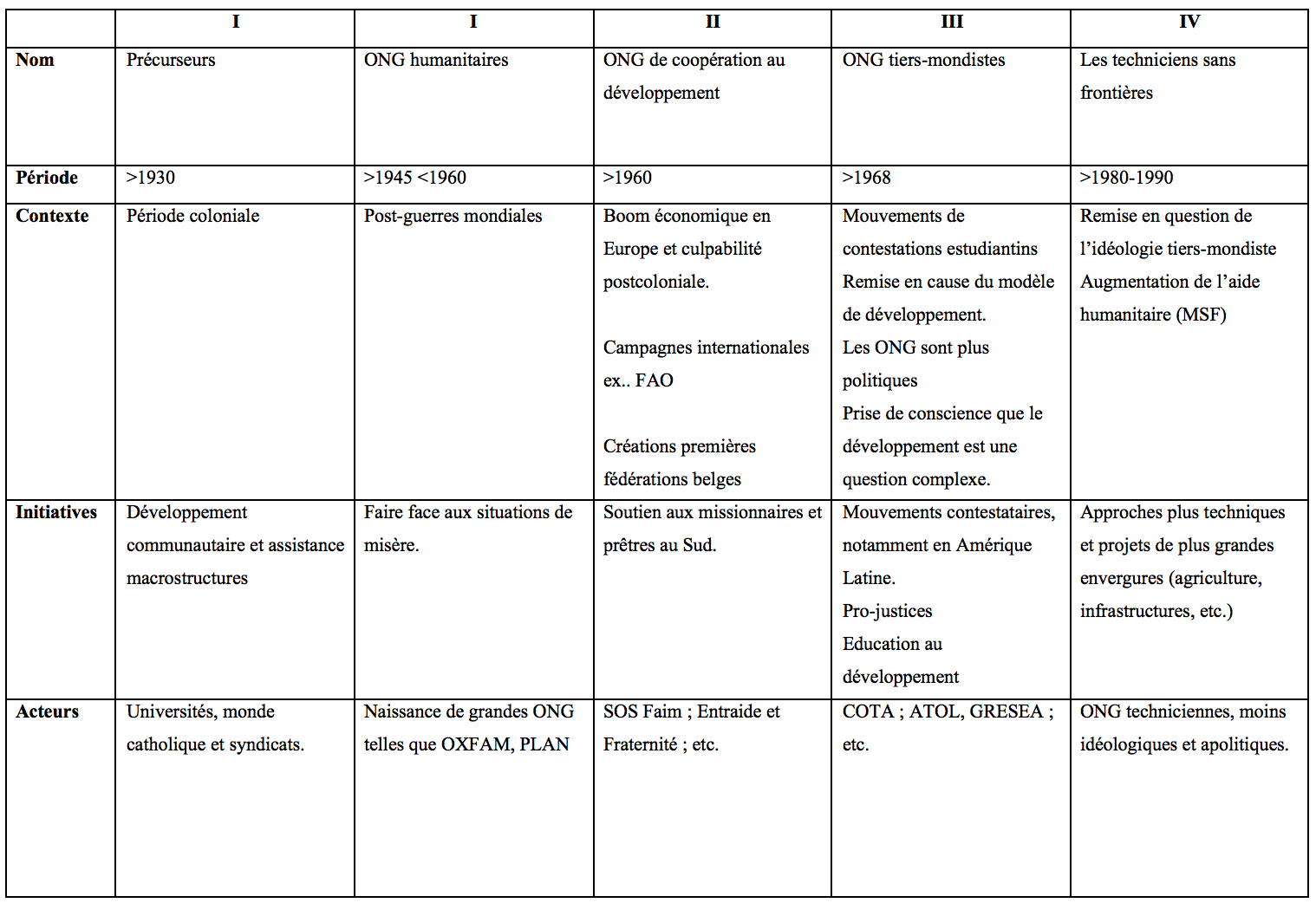 Une 5ème génération d’ONG ?
Exigence d’une plus grande efficacité
Logique de renforcement de capacités Sud
Orientées qualité  EFQM (1 ≠ 2)
GAR 
Screening du secteur (30 % ont échoué)
Logique de partenariat (rationalisation des actions)
GESTIONNAIRE
Focus sur l’accès aux subsides
Les pratiques managériales percolent donc jusque dans les ONG de développement.
Place à la discussion...
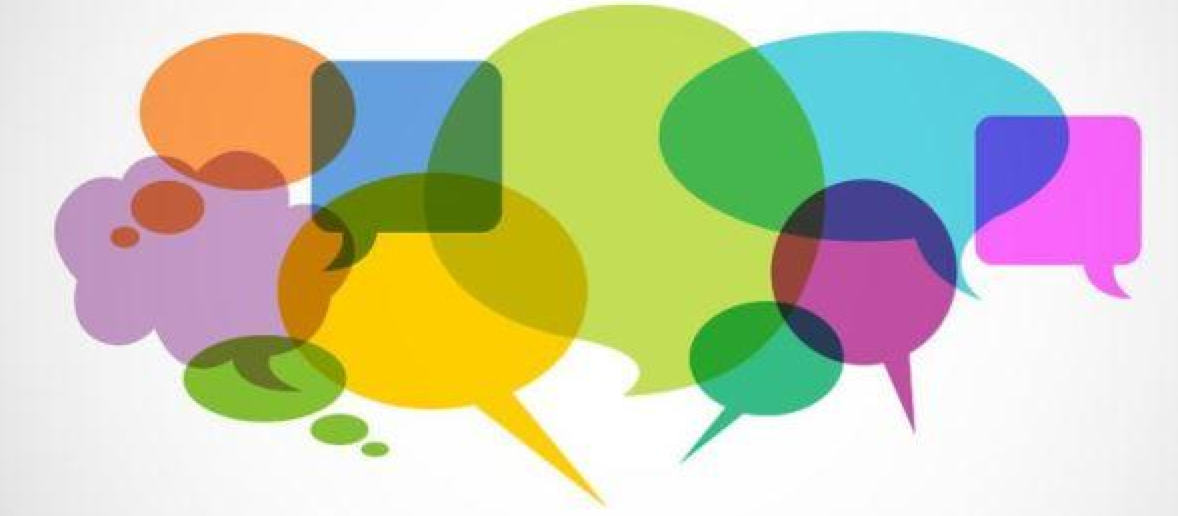 jcontor@ulg.ac.be
3/04/17
15